Dieses Power-Point darf nur mit einem eindeutigen Hinweis auf das Copyright verwendet werden:

© wirksam LEITEN – weniger LEIDEN
ein Buch und Projekt 
von René Christen
im Verlag mosaicstones

Mehr dazu siehe:
www.wirksam-leiten.ch
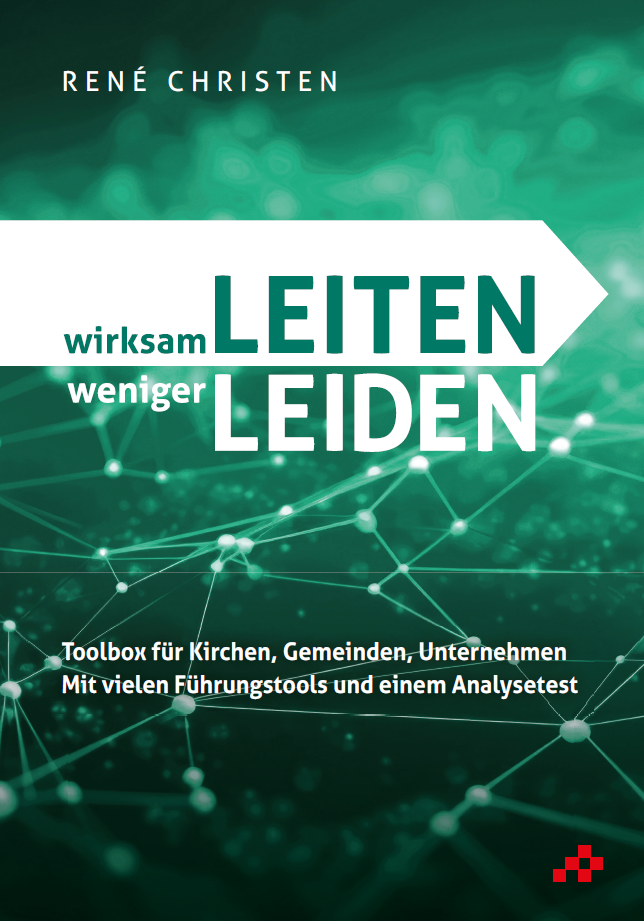 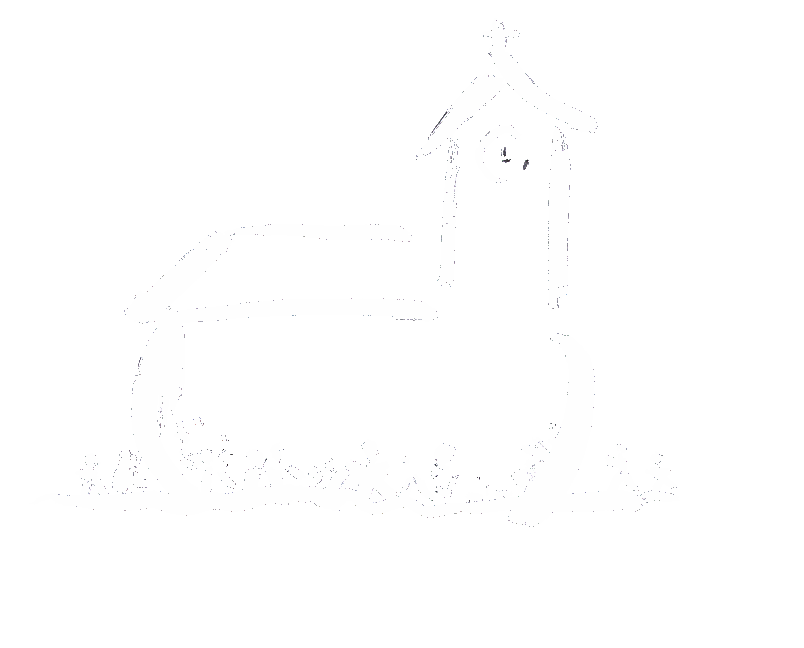 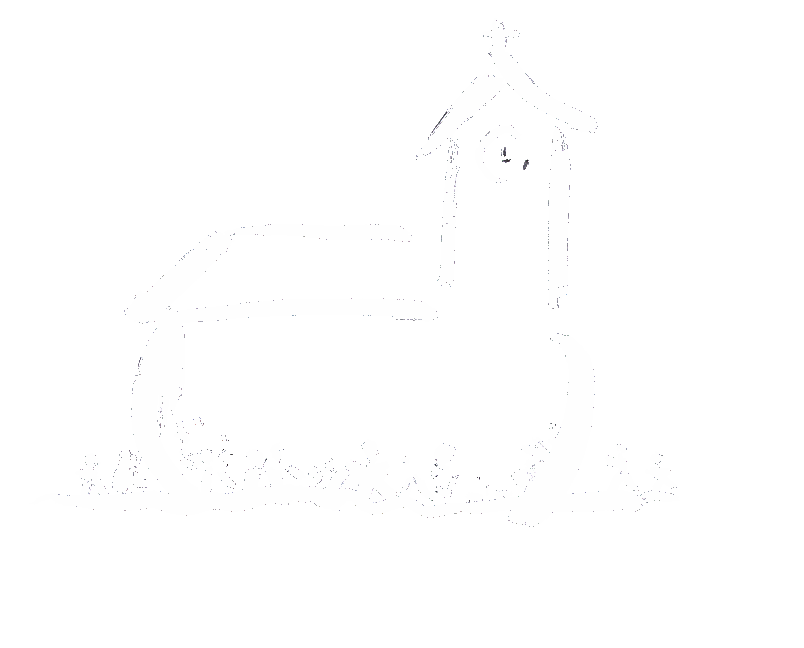 Wort Gottes / Jesus Christus
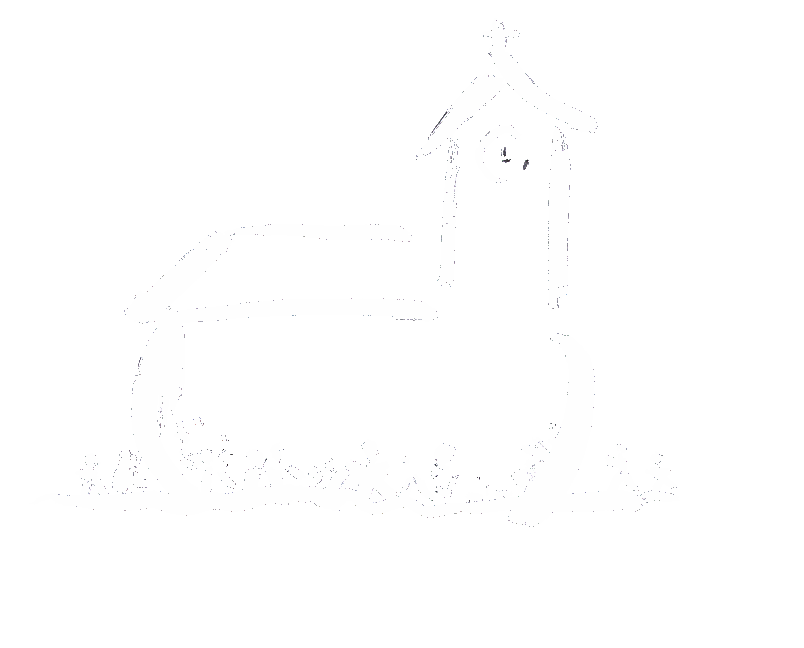 D1
D2
D4
D3
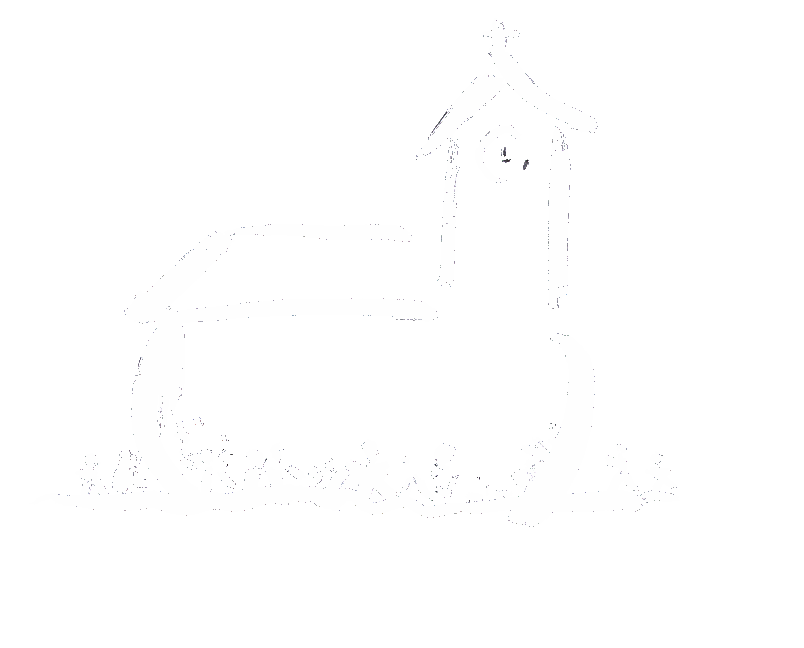 HeiligerGeist
Hirte / Lehrer
Kommunikator / Evangelist
Leiter
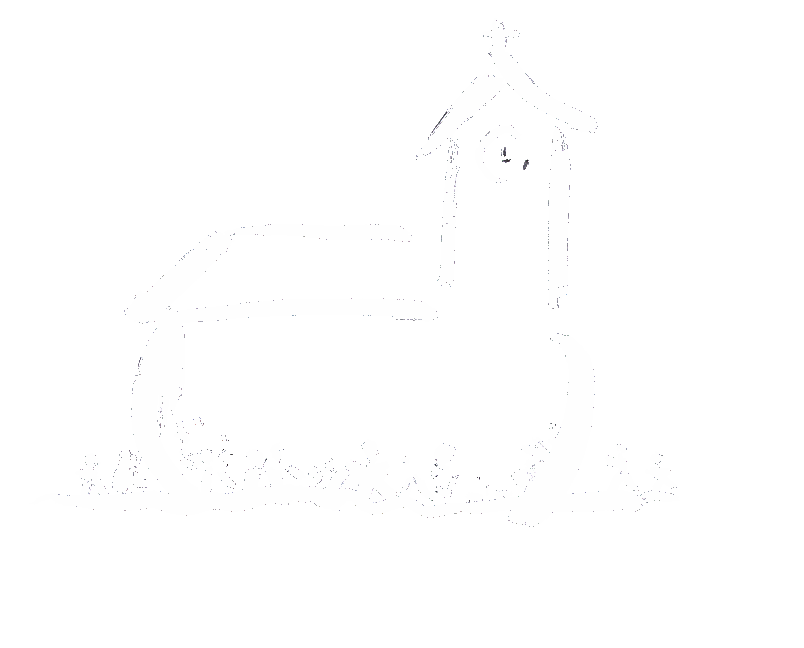 HeiligerGeist
Hirte / Lehrer
Kommunikator / Evangelist
Leiter
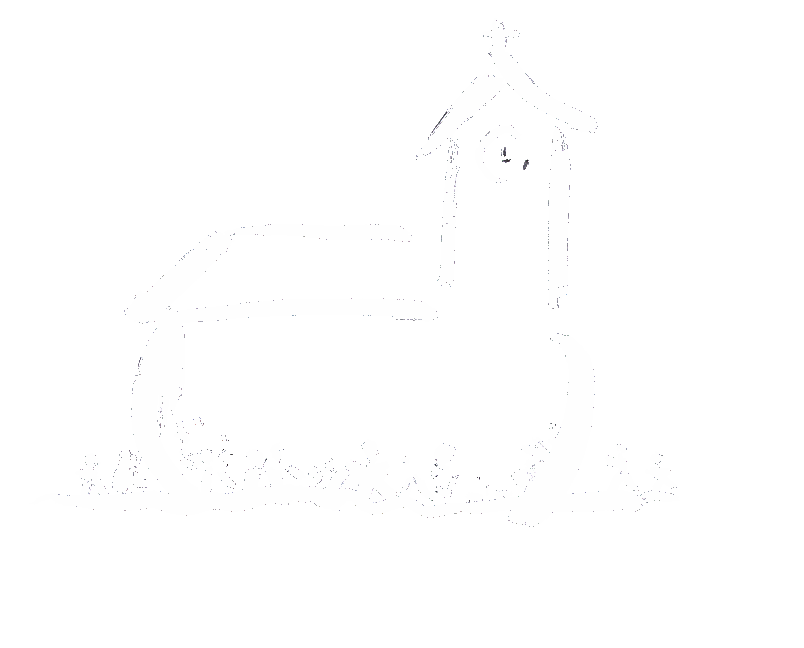 1. Korinther 3,6b:
«… Gott aber hat das Wachstum gegeben»
1. Korinther 3,6a:
Paulus: «Ich habe gepflanzt, Apollos hat begossen, …»
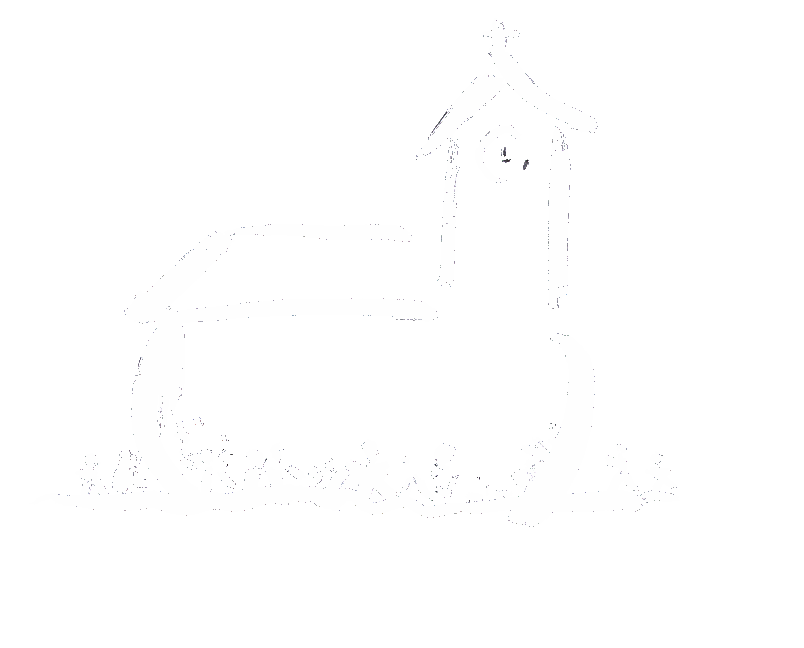 1. Korinther 6,20:
«Gott hat euch freigekauft, damit ihr ihm gehört;

nun dient auch mit eurem Körper dem Ansehen Gottes in der Welt»
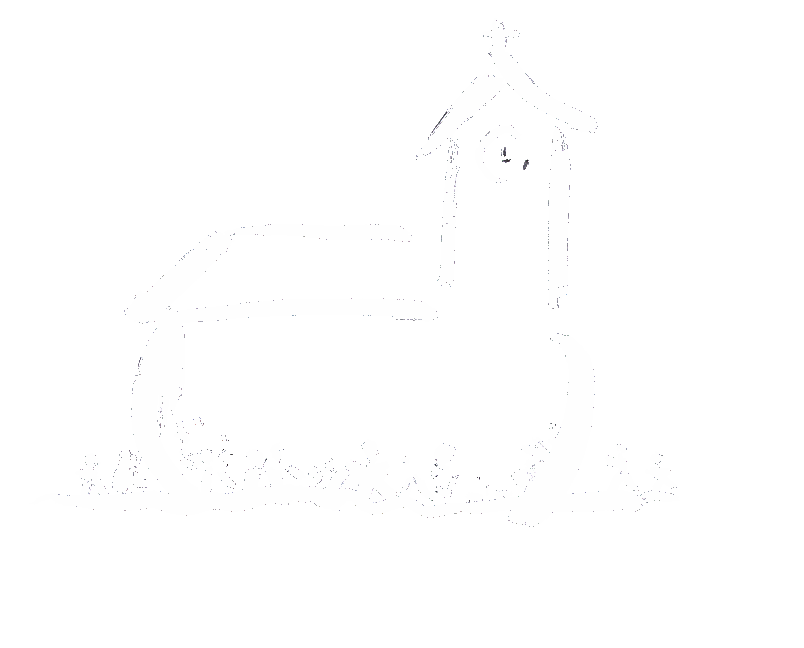 1. Korinther  9,20-23: «Damit ich die Juden für Christus gewinne, lebe ich wie ein Jude … Bin ich aber bei Menschen, die ohne diese Gesetze leben, dann passe ich mich ihnen genauso an, um sie für Christus zu gewinnen… , um auf jede erdenkliche Weise wenigstens einige Menschen für Christus zu gewinnen»
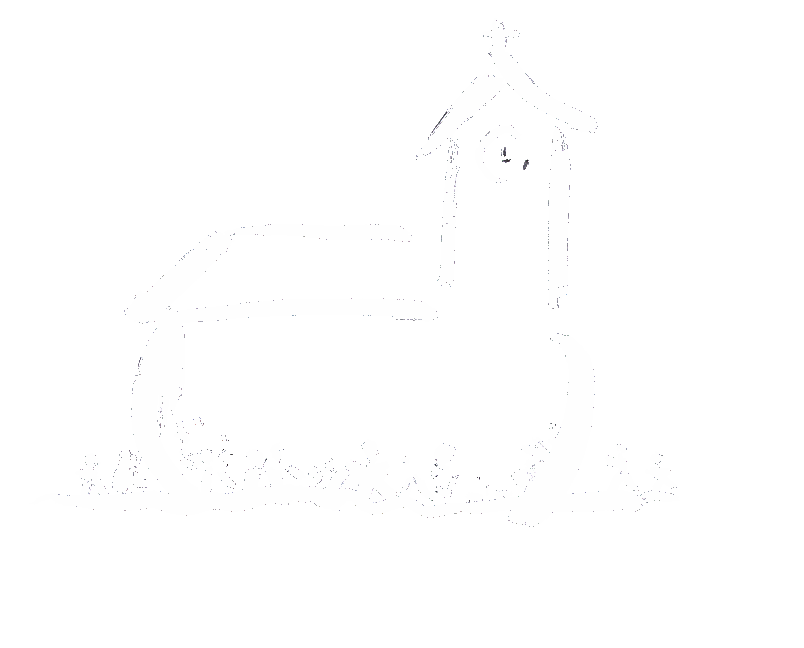 HeiligerGeist
- dem Heiligen Geist Raum geben
- vertrauen
- zulassen
- verständlich für                     Zielpublikum
- Marketing
- professioneller                                  Auftritt
- Inhalt 
- Bibellehre
- trösten und ermahnen - christozentrisch             - neue Identität
Hirte
Kommunikator
- managen, führen, leiten
- professionell
- fokussiert
- Gemeinde ist auch Unternehmen
Leiter
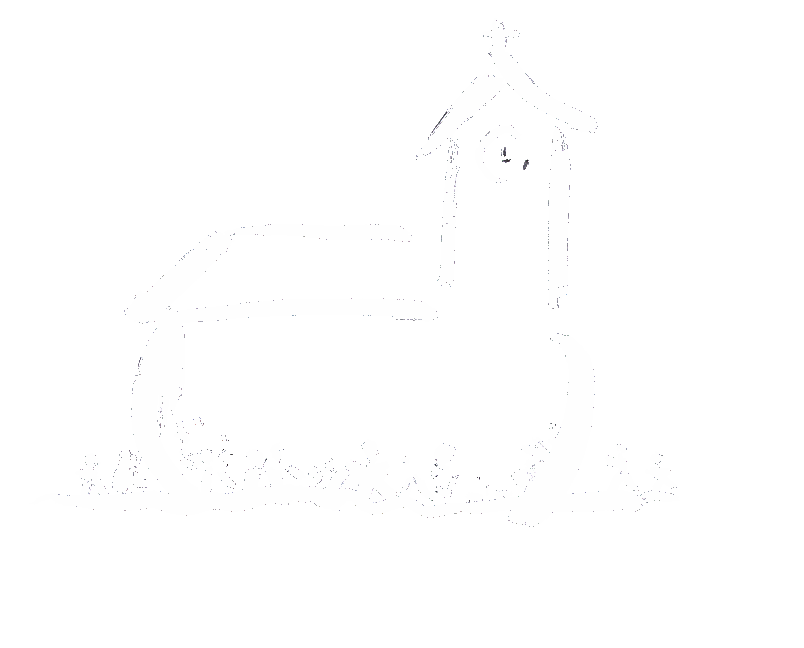 HeiligerGeist
Inspiration
Motivation
Kommunikation
Hirte
Kommunikator / Evangelist
Organisation
Leiter
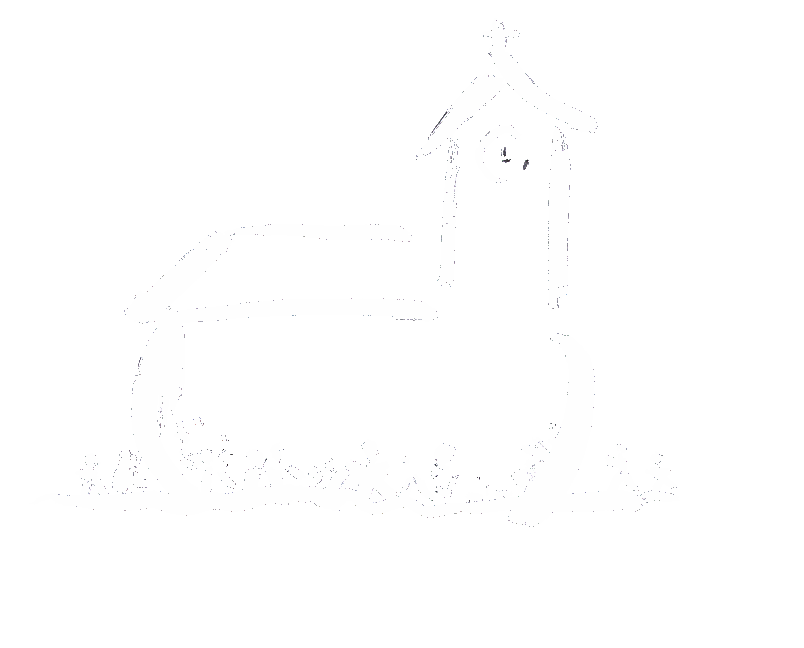 D1
GEBET
D1
D1
GEBET
GEBET
GEBET
D1